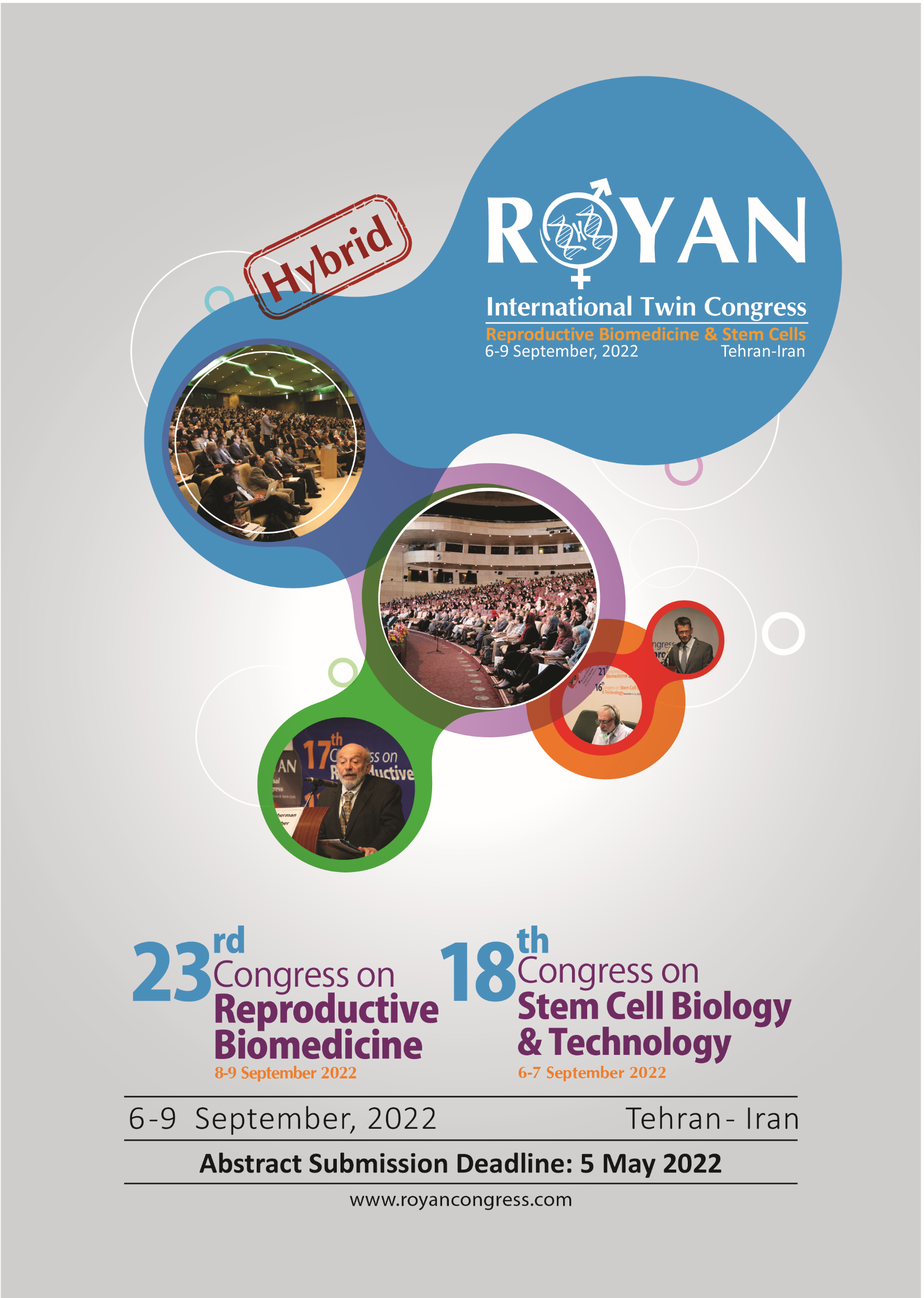 Royan International Hybrid Congress (2022)
Oral Presentation Template
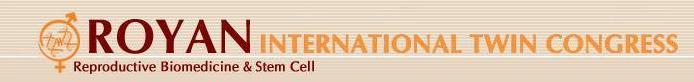 Abstract Title 

Authors’ Name 
Affiliation Addresses
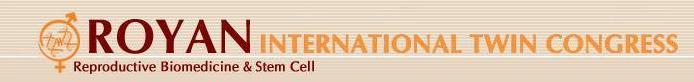 Objective/Background:
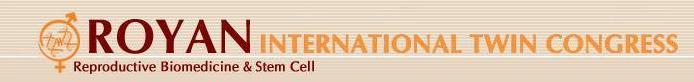 Materials & Method:
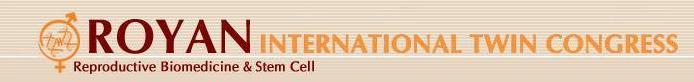 Results:
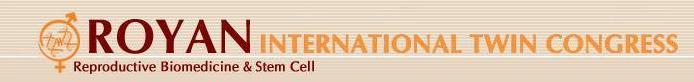 Conclusion and Discussion: